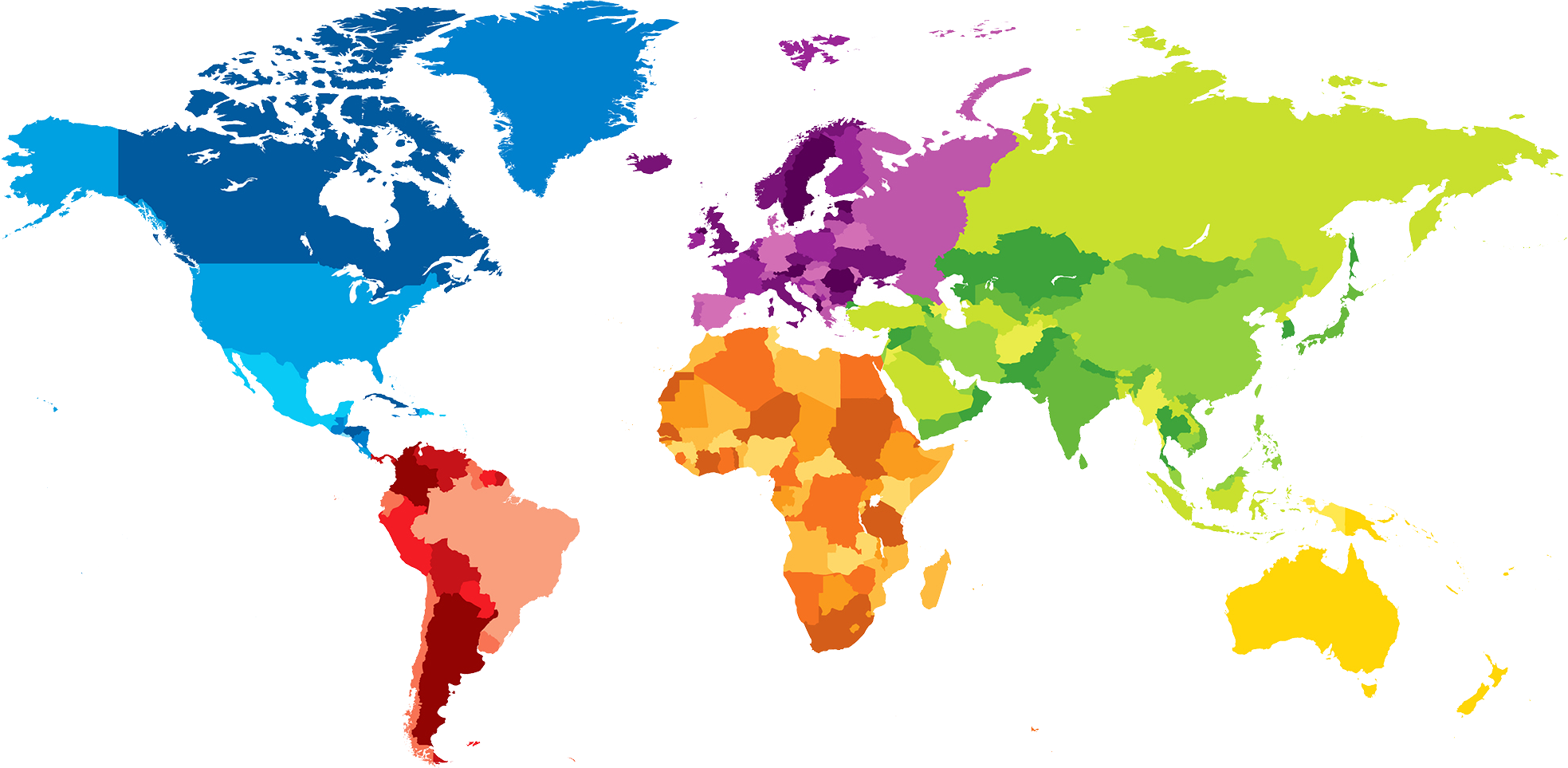 ENGLISH A2.1
UNIT 1 “WHERE ARE YOU FROM?”
SEPTEMBER 8TH
OBJECTIVES
To use be and possessive adjectives in a conversation about people meeting for the first time.
To make statements/contractions with be; use possessive adjectives to describe oneself and others; ask and answer Wh-questions with be
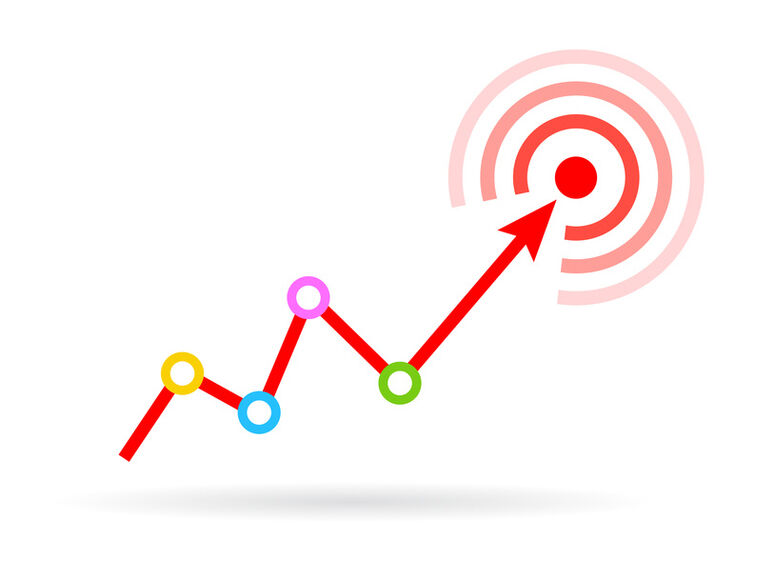 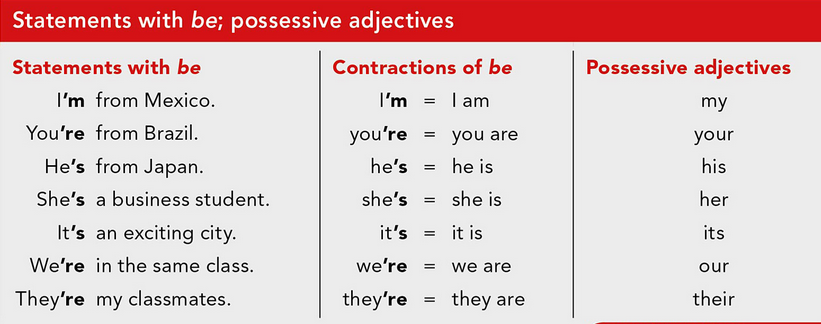 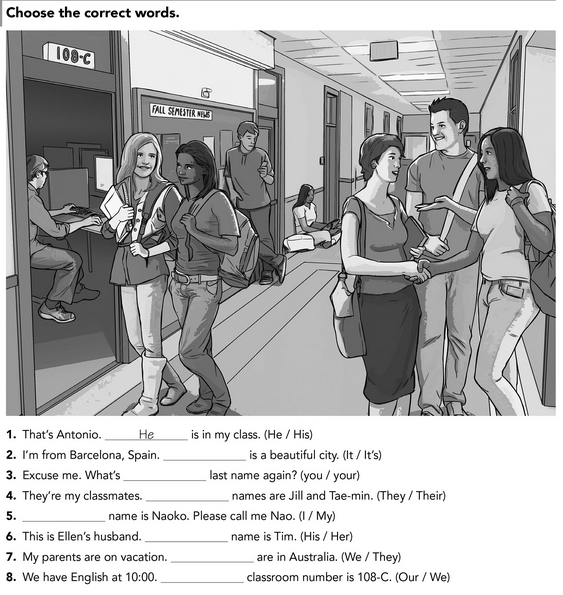 It
your
Their
My
His
They
We
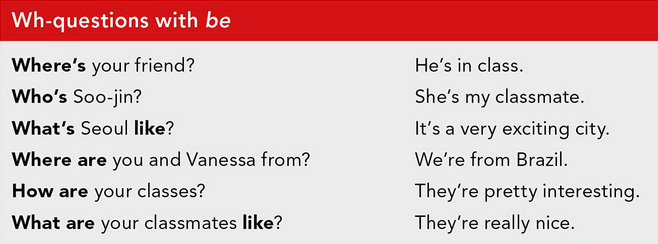 WH- WORD +. VERB BE (AM, IS, ARE) + COMPLEMENT?
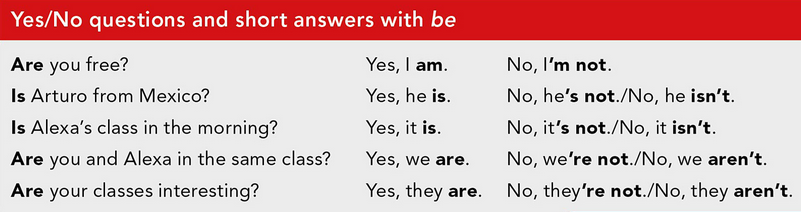 VERB BE (AM, IS, ARE) + SUBJECT + COMPLEMENT?
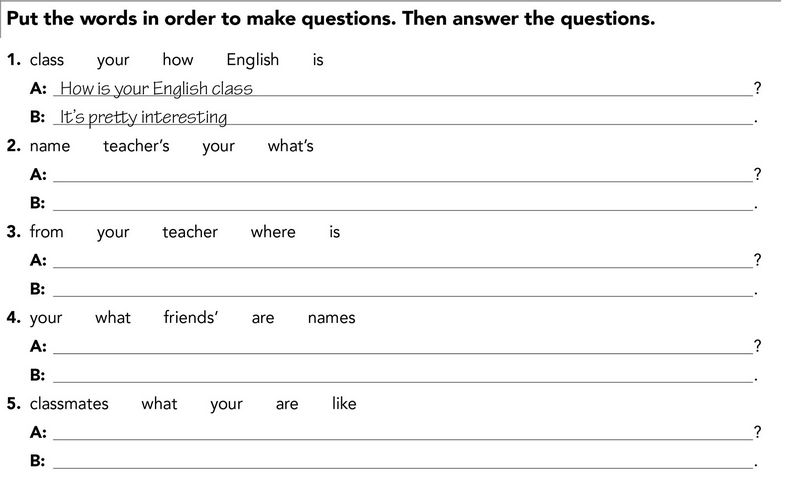 Whats your name teachers
CRISTINA ARACELY ALVARADO CHAVARRIA
Where is your from
Saltillo
What are you Friends names
My Friends are called Gisell y cesar
What you like are classmates
They are nice
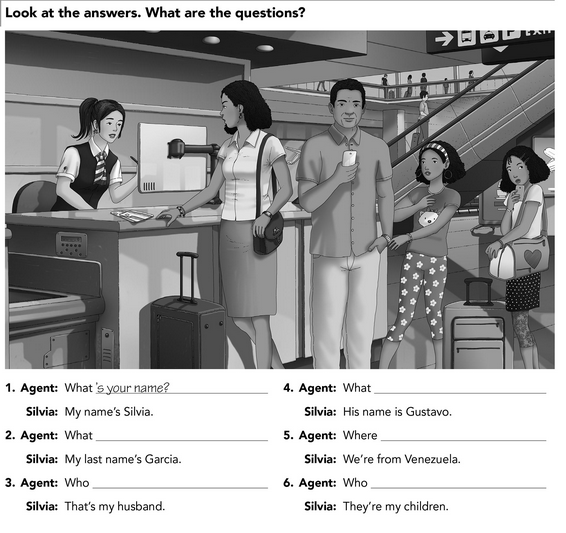 her name?
they live?
is you last name?
Is your husband?
are you daughters?
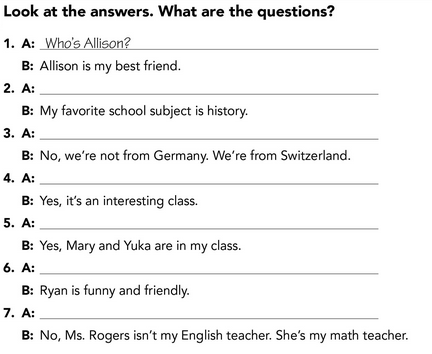 Which is your favorite subject?
You are from Germany?
Is english class interesting?
Mara and Yuka are in your class?
How is Ryan?
Is Ms Rogers your english teacher?
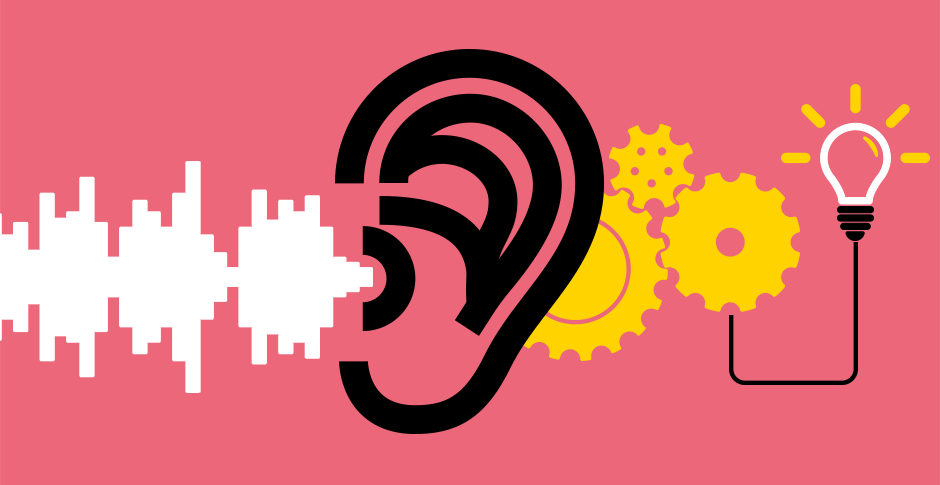 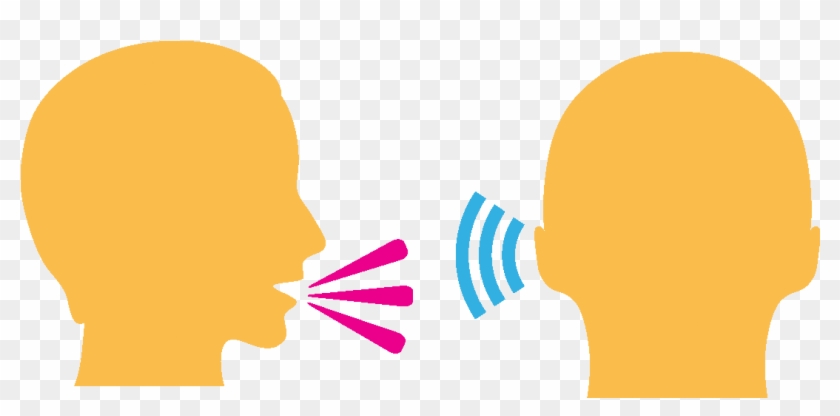 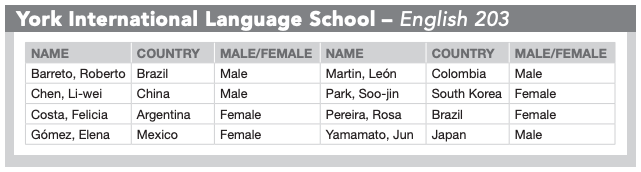 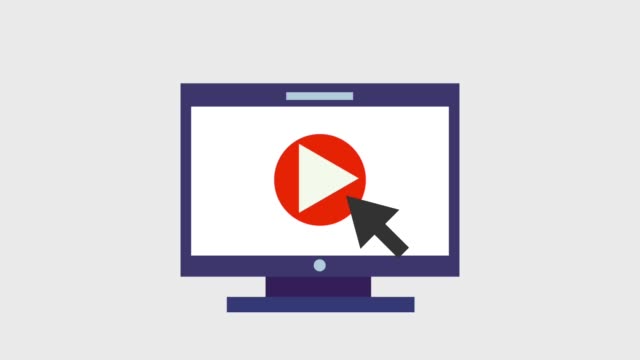 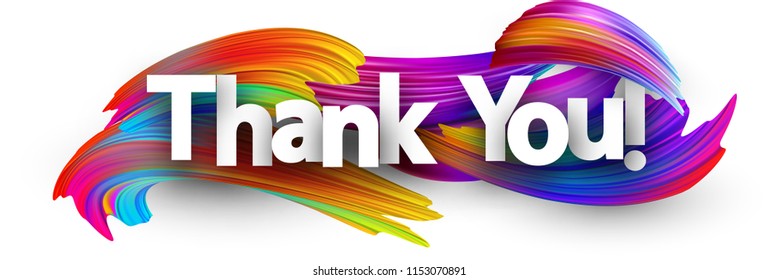